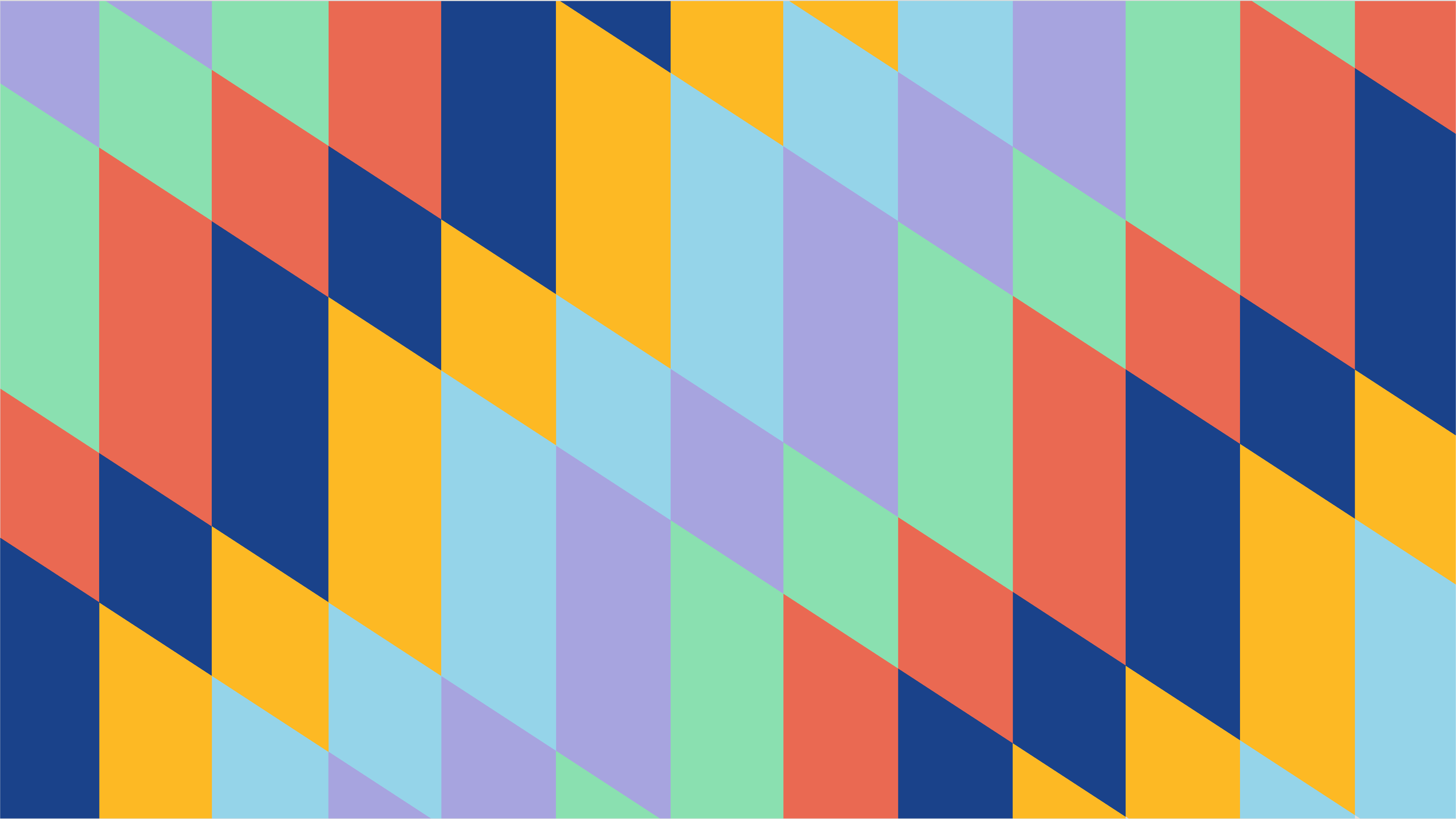 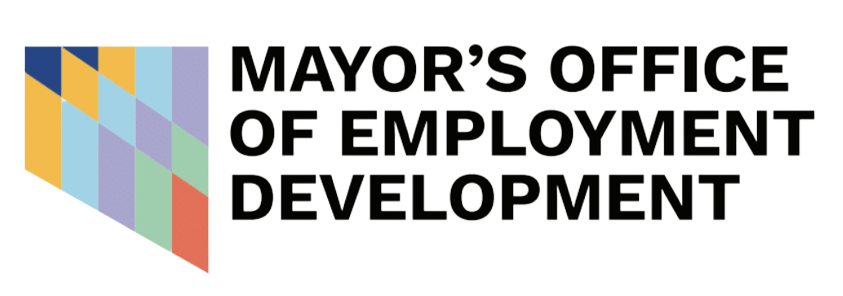 WRC FLEX GRANTBidders’ Conference November 7, 2023
[Speaker Notes: Use Avenir Next Demi Bold 60 point for the title 
Use Avenir Next Ultra Light 24 point for the subtext
All text should be center aligned]
INTRODUCTIONS
Krysti Dickerson – Workforce Manager/Workforce Reception Center
Krysti.Dickerson@baltimorecity.gov

Angela Harrison – Grant and Policy Writer
Angela.Harrison@baltimorecity.gov

Please put your name, title and organization in the chat
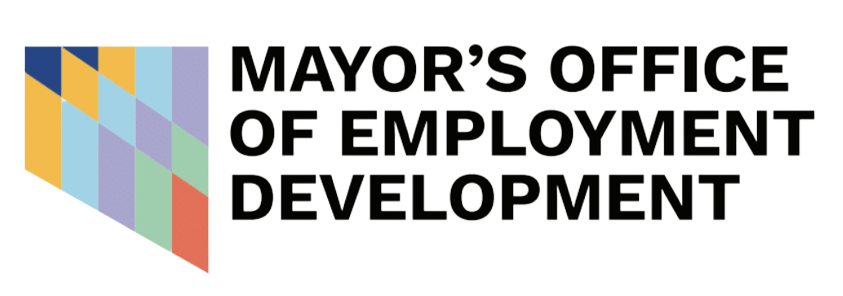 FLEX Grant OverviewMOED will expand its current model to serve 2,500 residents annually, emphasizing a two-generation (2-Gen) approach to case management by providing services and incentives that aim to improve outcomes both for parents and children.We are also fully integrating our ARPA-funded programs, including adult education, legal services, financial empowerment counseling, transportation assistance, and subsidized work. The FLEX Grant model will add behavioral health services to our program offerings, as well as incentives for education, employment retention, and 2-Gen activities.
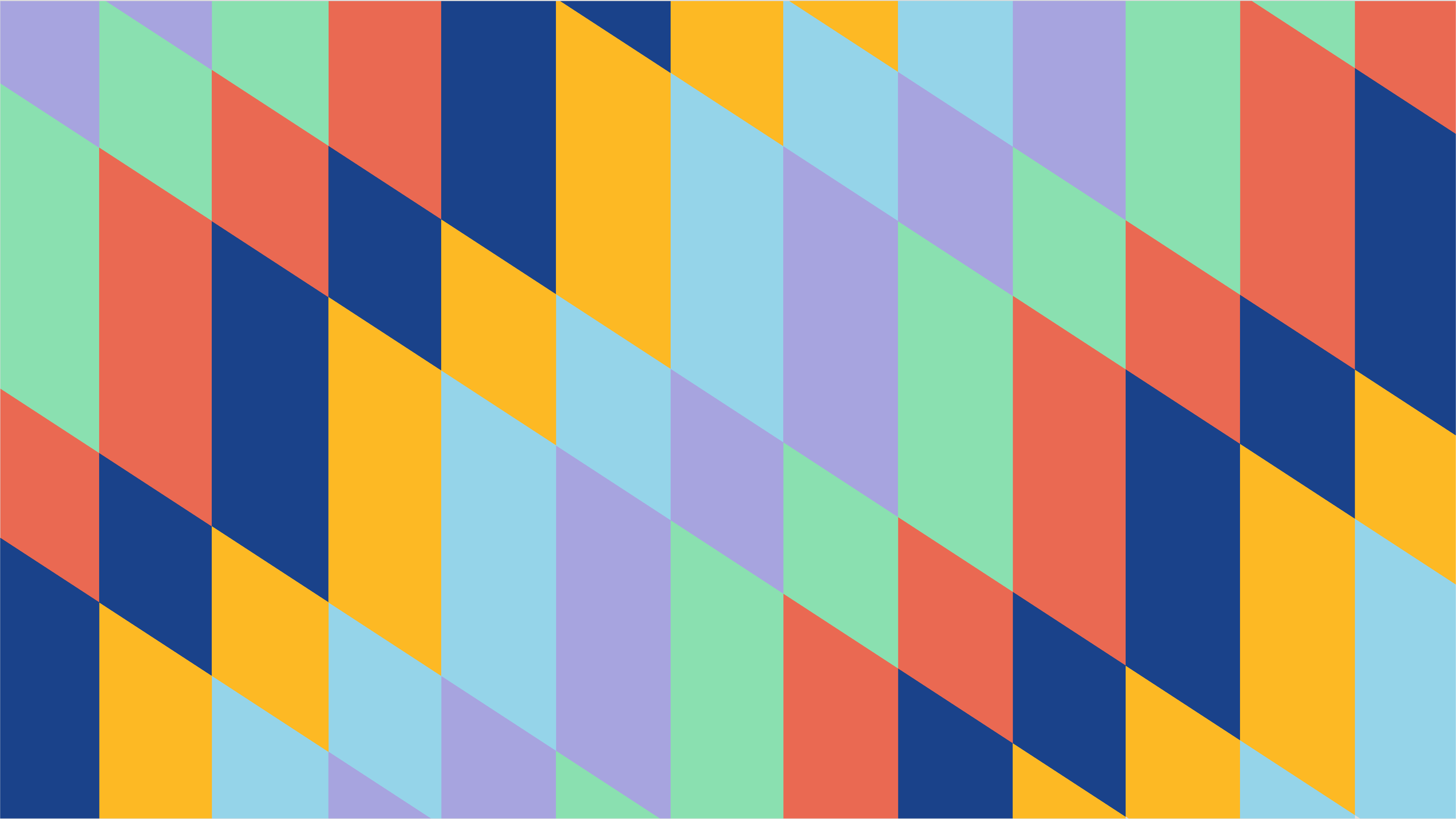 [Speaker Notes: Use Avenir Next Demi Bold 44 point for the slide title 
Use Avenir Next Ultra Light 28 point for the subtext
All text should be left aligned
Utilize square bullet points instead of round to create a modern feel]
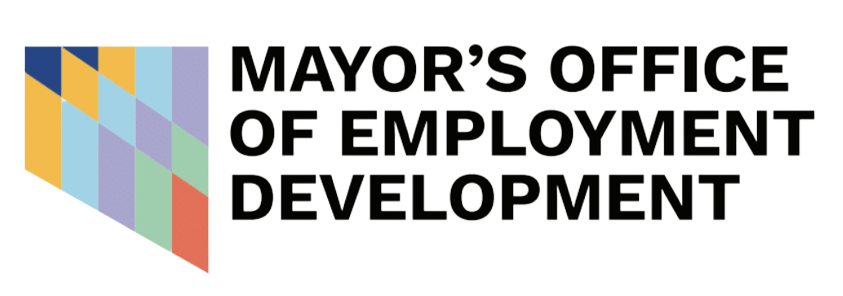 FLEX Program – Eligible PopulationsTCA Head-of-Household: TCA Head-of-Household applicants or enrollees who must participate in required Work Activities in order to continue to receive TCA benefits.  TCA Non-Custodial Parent: Non-custodial parent affiliated with TCA Head of Household and court-mandated child support order Justice Involved: Child of TCA Head-of-Household, aged 18 years old or older, with a juvenile or criminal record
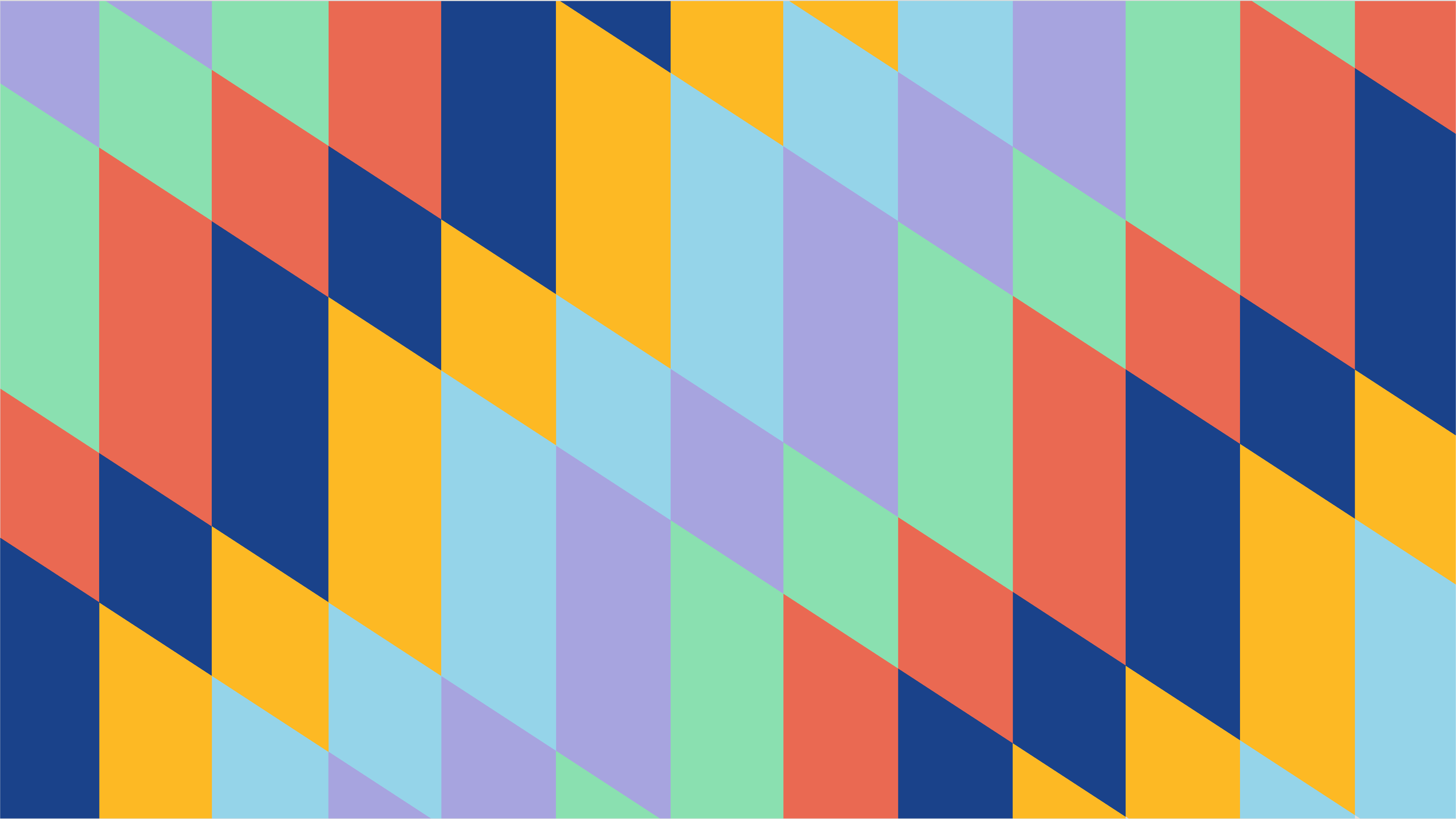 [Speaker Notes: Use Avenir Next Demi Bold 44 point for the slide title 
Use Avenir Next Ultra Light 28 point for the subtext
All text should be left aligned
Utilize square bullet points instead of round to create a modern feel]
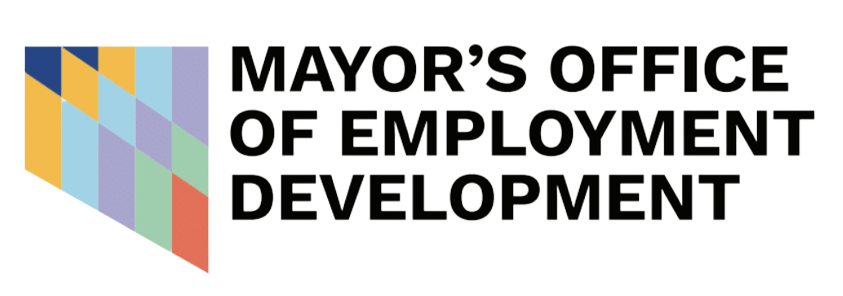 FLEX Program Structure
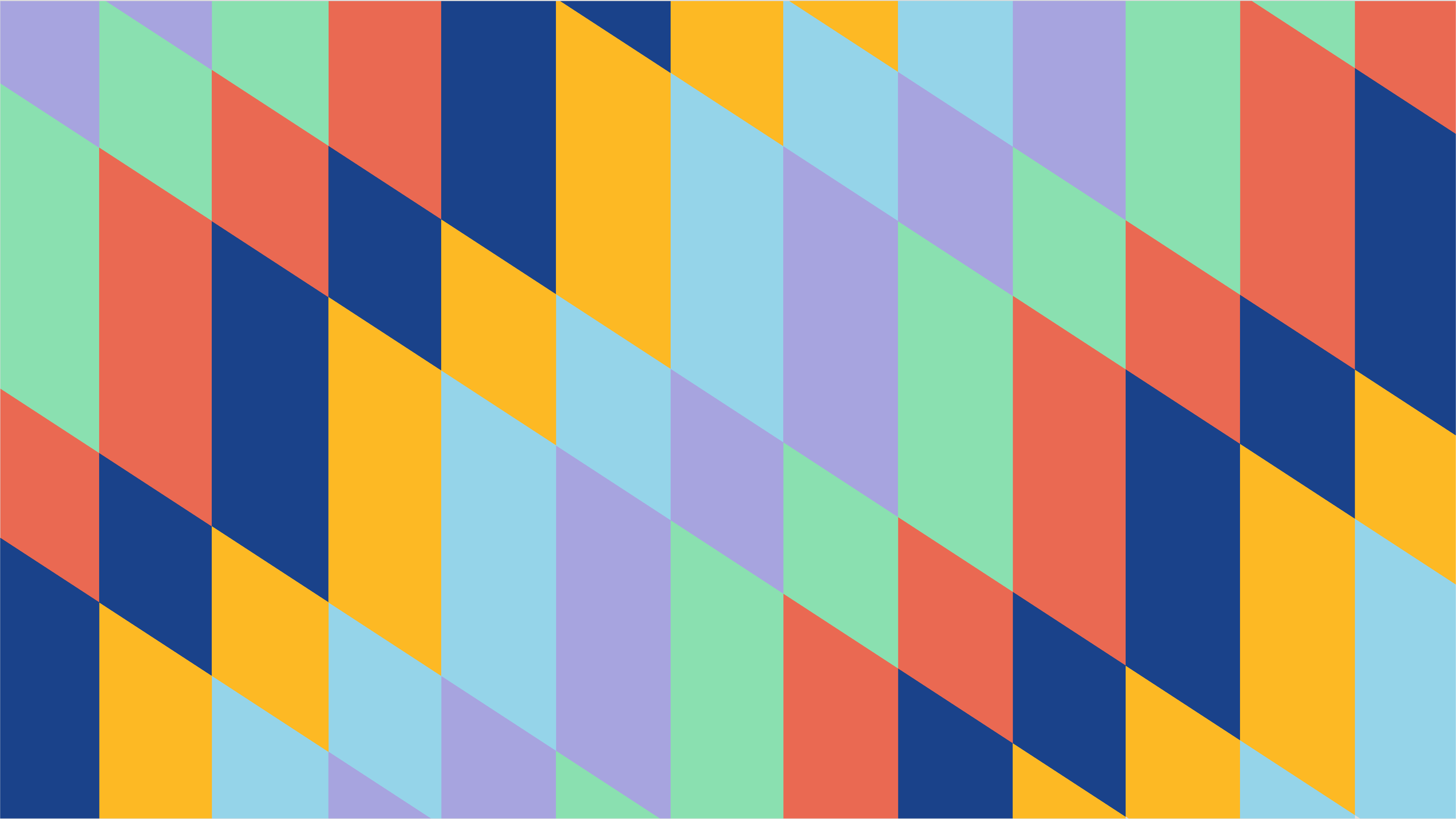 [Speaker Notes: Use Avenir Next Demi Bold 44 point for the slide title 
Use Avenir Next Ultra Light 28 point for the subtext
All text should be left aligned
Utilize square bullet points instead of round to create a modern feel]
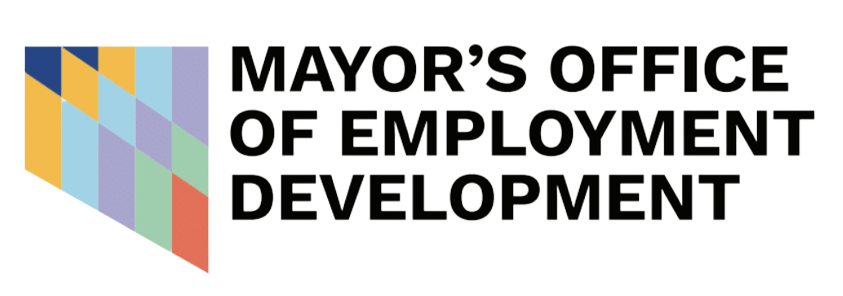 Current RFPs
Case Management and Career Development Services
Outreach and Participant Engagement 
Behavioral Health Services
Occupational Skills Training
Pending RFPs
1. Participant Incentives Administration
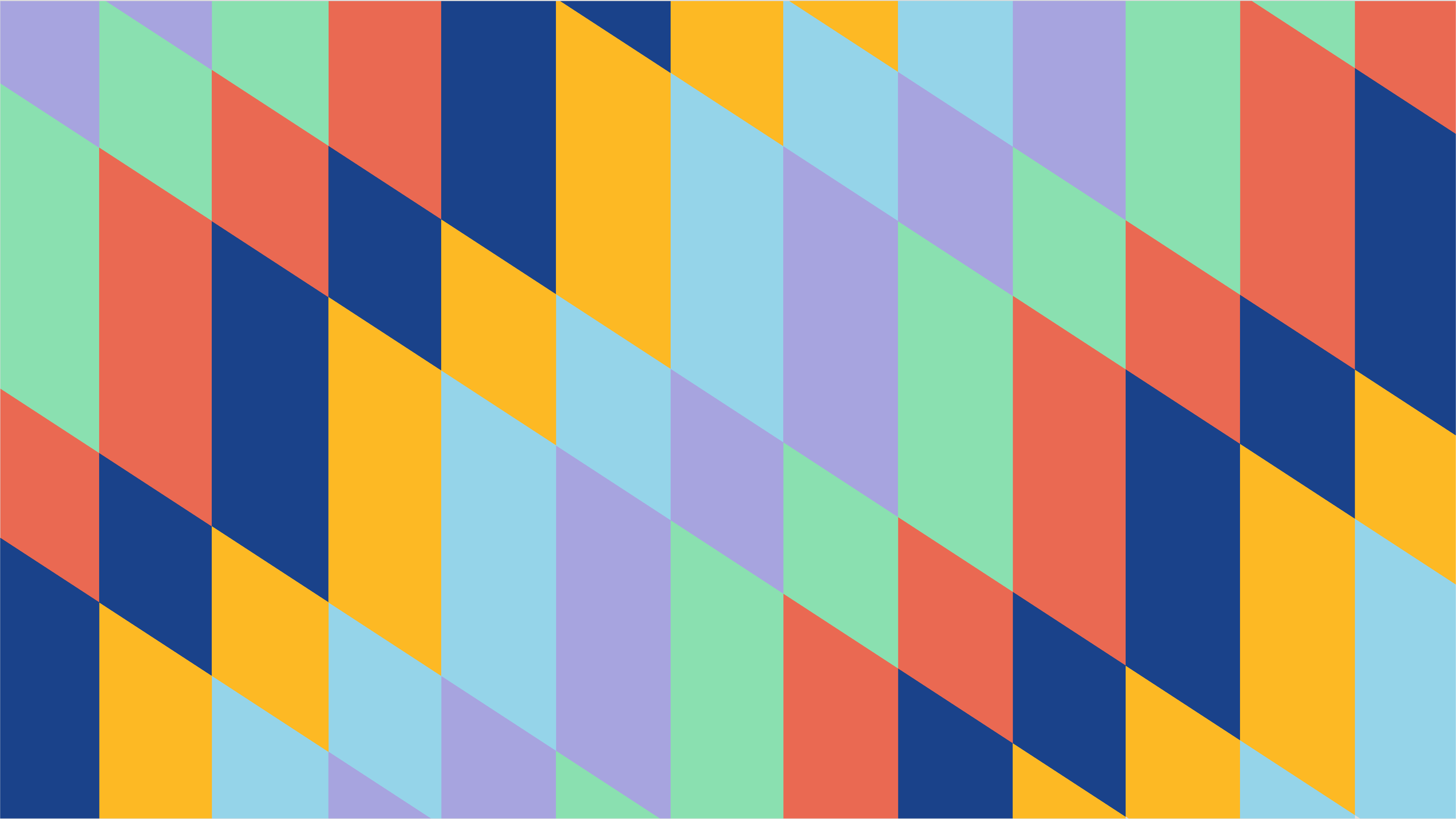 [Speaker Notes: Use Avenir Next Demi Bold 44 point for the slide title 
Use Avenir Next Ultra Light 28 point for the subtext
All text should be left aligned
Utilize square bullet points instead of round to create a modern feel]
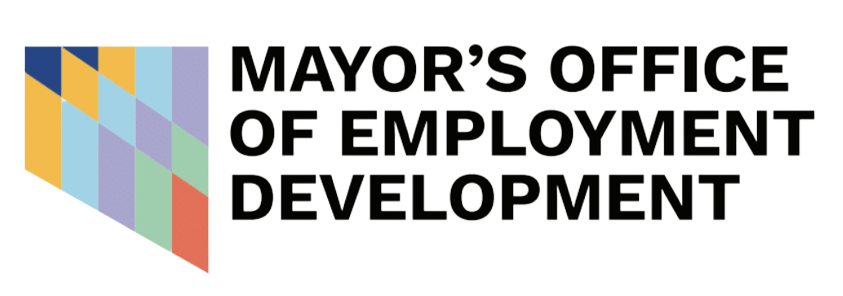 Case Management and Career Development
$2,125,000 total available
Period of Performance: March 2024-December 2028
Case management including assessments, goal setting, progress and attendance monitoring
Barrier assessment and mititgation
Referrals for childcare, transportation support, behavioral health services, adult education, etc.
Career development services including employment counseling, life skills workshops, 
     employment retention support
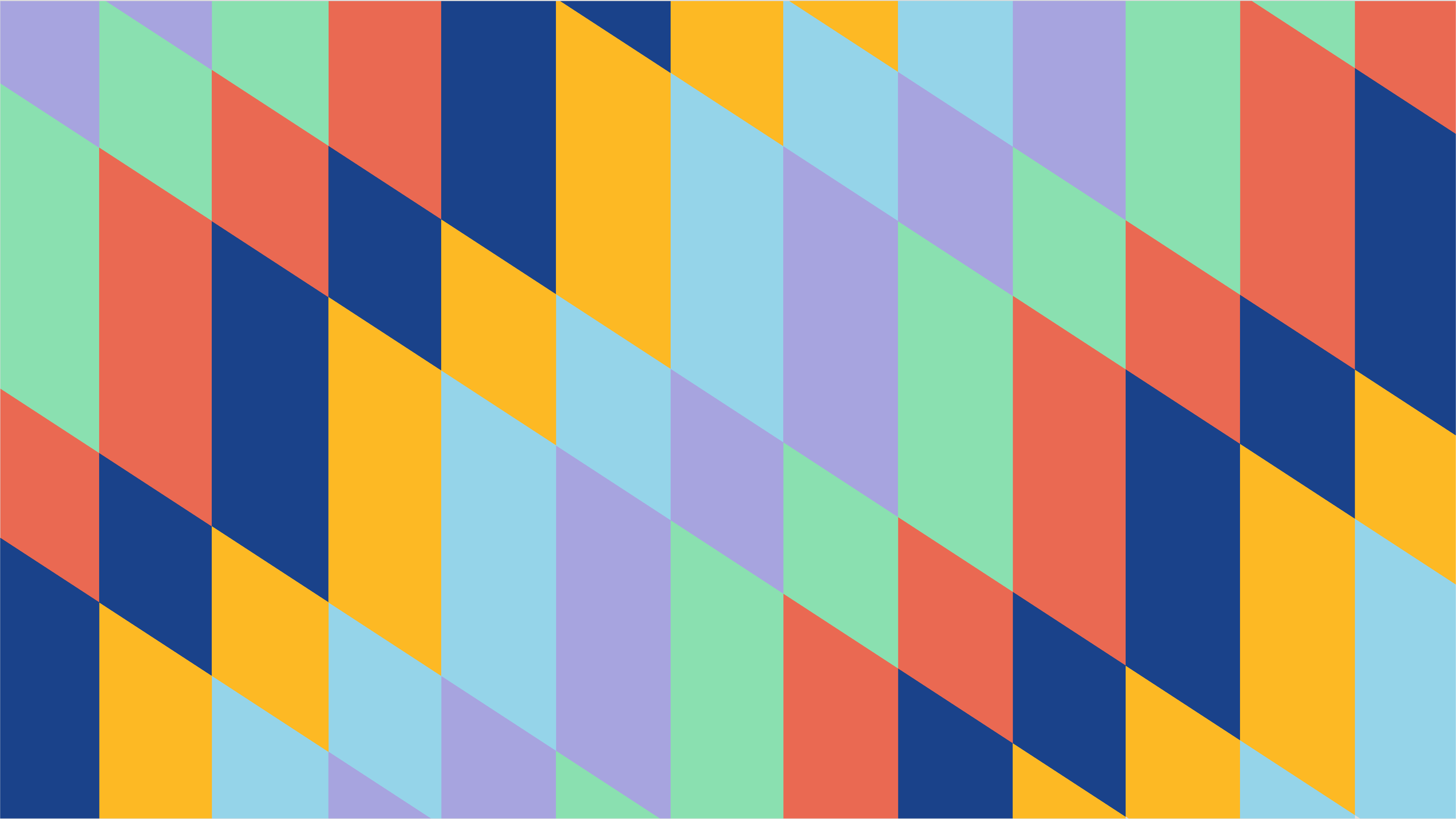 [Speaker Notes: Use Avenir Next Demi Bold 44 point for the slide title 
Use Avenir Next Ultra Light 28 point for the subtext
All text should be left aligned
Utilize square bullet points instead of round to create a modern feel]
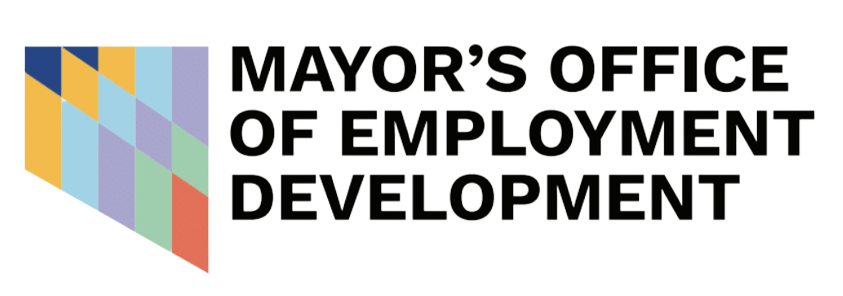 Outreach and Participant Engagement
$1,000,000 total available
Period of Performance: March 2024-September 2028
Outreach: managing DSS referrals, reaching referred participants and eligible participants not referred by DSS, and maintaining ongoing communication about FLEX programming and available services
Engagement. Discuss methods of increasing participant engagement with FLEX programing and other services. Include a process for re-engaging participants who have become disengaged
Barrier assessment and mitigation
Referrals for childcare, transportation support, behavioral health services, adult education, etc.
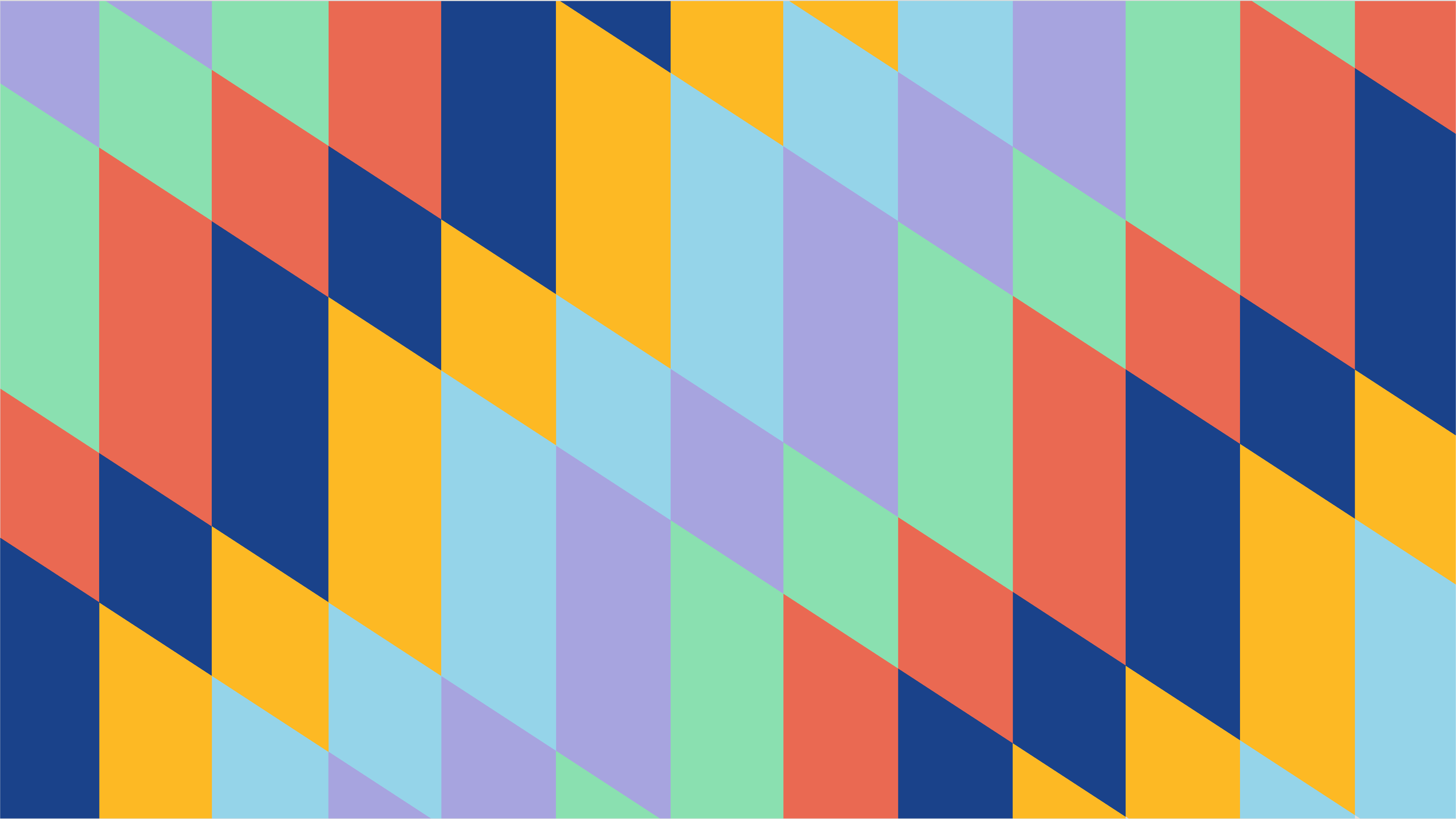 [Speaker Notes: Use Avenir Next Demi Bold 44 point for the slide title 
Use Avenir Next Ultra Light 28 point for the subtext
All text should be left aligned
Utilize square bullet points instead of round to create a modern feel]
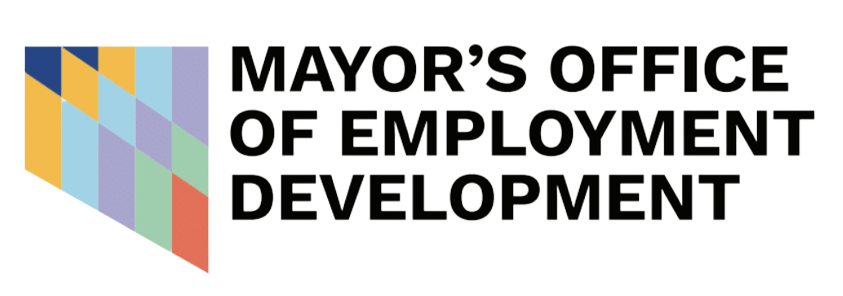 Behavioral Health Services
$500,000 total available
Period of Performance: March 2024-September 2028
Services by a clinician (or clinicians) with LCSW-C or LCPC license in Maryland. The clinician(s) should have at least 5 years of work experience in the implementation of therapeutic behavioral health services, including developing and implementing clinical interventions for individuals experiencing trauma, grief and loss, anxiety, depression, anger management, and substance abuse
Provide trauma-informed care as participants navigate employment and training 
Provide a safe space to help individuals and families toward self-sufficiency and personal success 
Help individuals to create better problem-solving, healthier relationships, and stronger communities
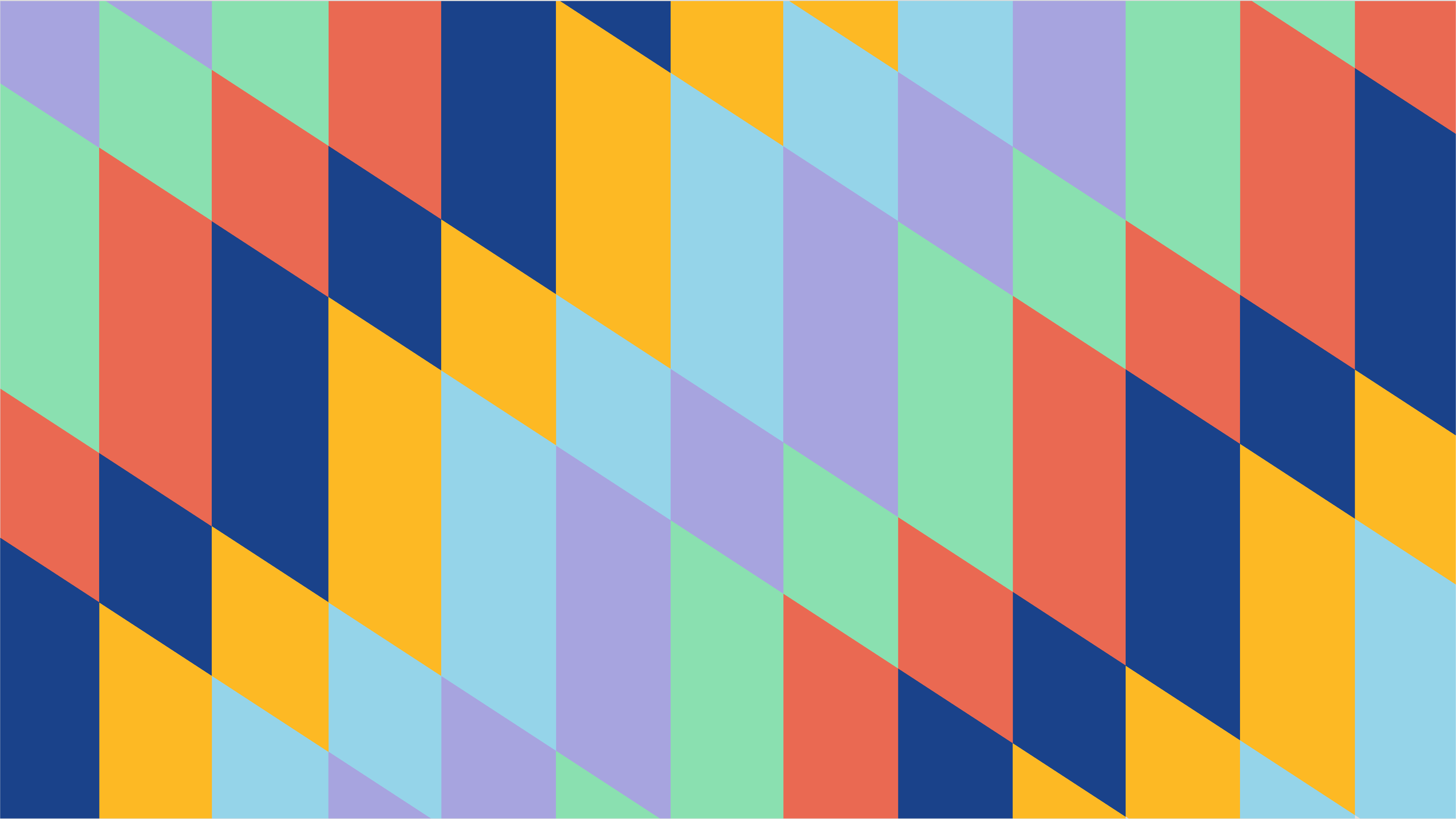 [Speaker Notes: Use Avenir Next Demi Bold 44 point for the slide title 
Use Avenir Next Ultra Light 28 point for the subtext
All text should be left aligned
Utilize square bullet points instead of round to create a modern feel]
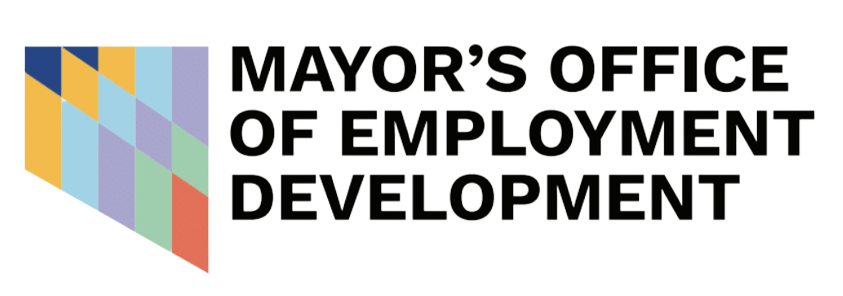 Occupational Skills Training
$2,187,500 total available ($437,500 annually)
Up to 5 contracts may be awarded
Period of Performance: March 2024-December 2028
Occupational training within an industry sector such as: healthcare, construction, technology, manufacturing, professional and business services, government, educational services, transportation and logistics. 
 The training program will include:
Practices that are consistent with a race equity and inclusion framework
Job readiness and life skills training 
At least one industry-recognized credential or certification upon completion 
Comprehensive case management services including referral to partner service providers 
A detailed occupational skills curriculum description with number of hours for each segment of the course
Employer commitment to hire and job placement services
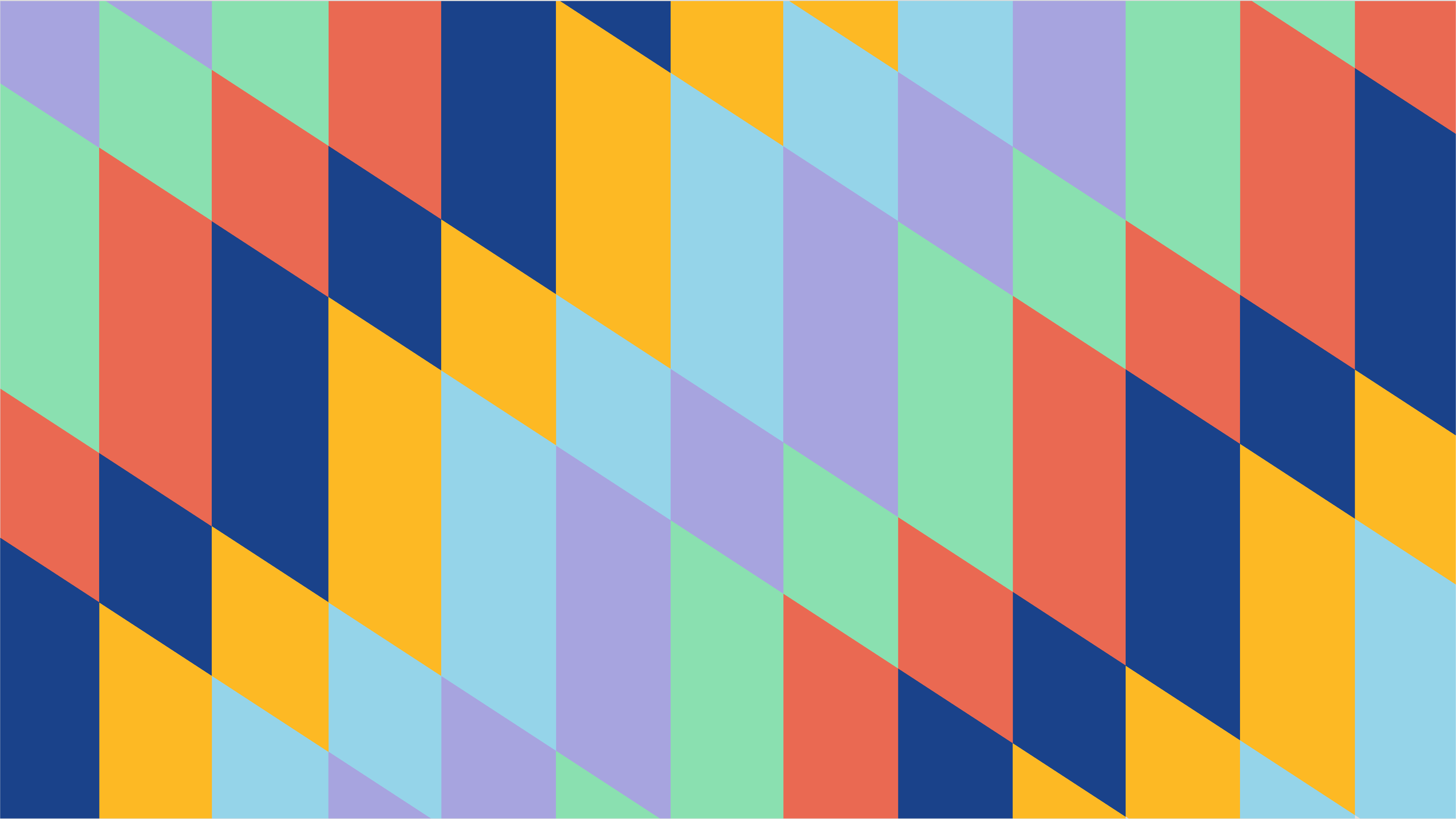 [Speaker Notes: Use Avenir Next Demi Bold 44 point for the slide title 
Use Avenir Next Ultra Light 28 point for the subtext
All text should be left aligned
Utilize square bullet points instead of round to create a modern feel]
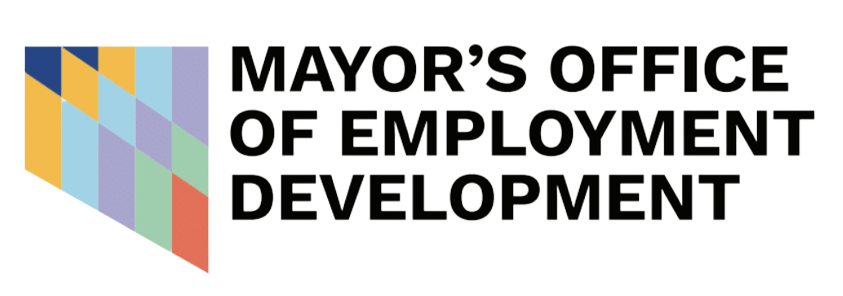 Application
Applicants may propose to deliver one service, all services, or a combination thereof. Organizations proposing to deliver more than one service may submit a single application addressing the requirements of all relevant RFPs.

Proposals must include the following components: 

Proposal abstract 
Proposal narrative – Limited to 10 pages if proposing one service; limited to 20 pages if proposing two or more
Budget & budget justification 
Subcontractor agreements, if applicable 
Letters of reference 
Submit to shantrice.coopermckoy@baltimorecity.gov by 4:30 PM on November 27, 2023.
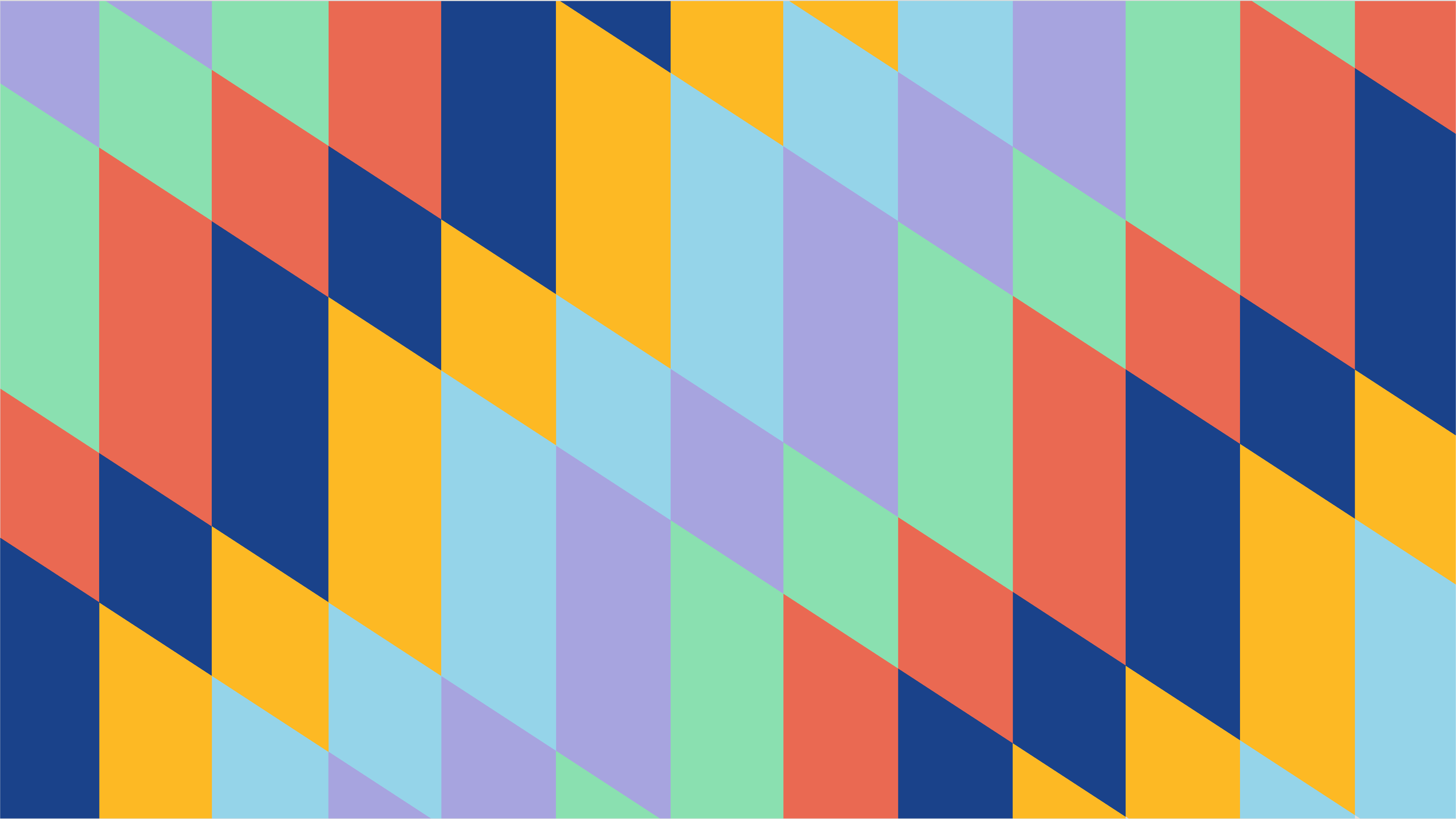 [Speaker Notes: Use Avenir Next Demi Bold 44 point for the slide title 
Use Avenir Next Ultra Light 28 point for the subtext
All text should be left aligned
Utilize square bullet points instead of round to create a modern feel
When available, utilize Colorful Palette 1 for chart color]
QUESTIONS???